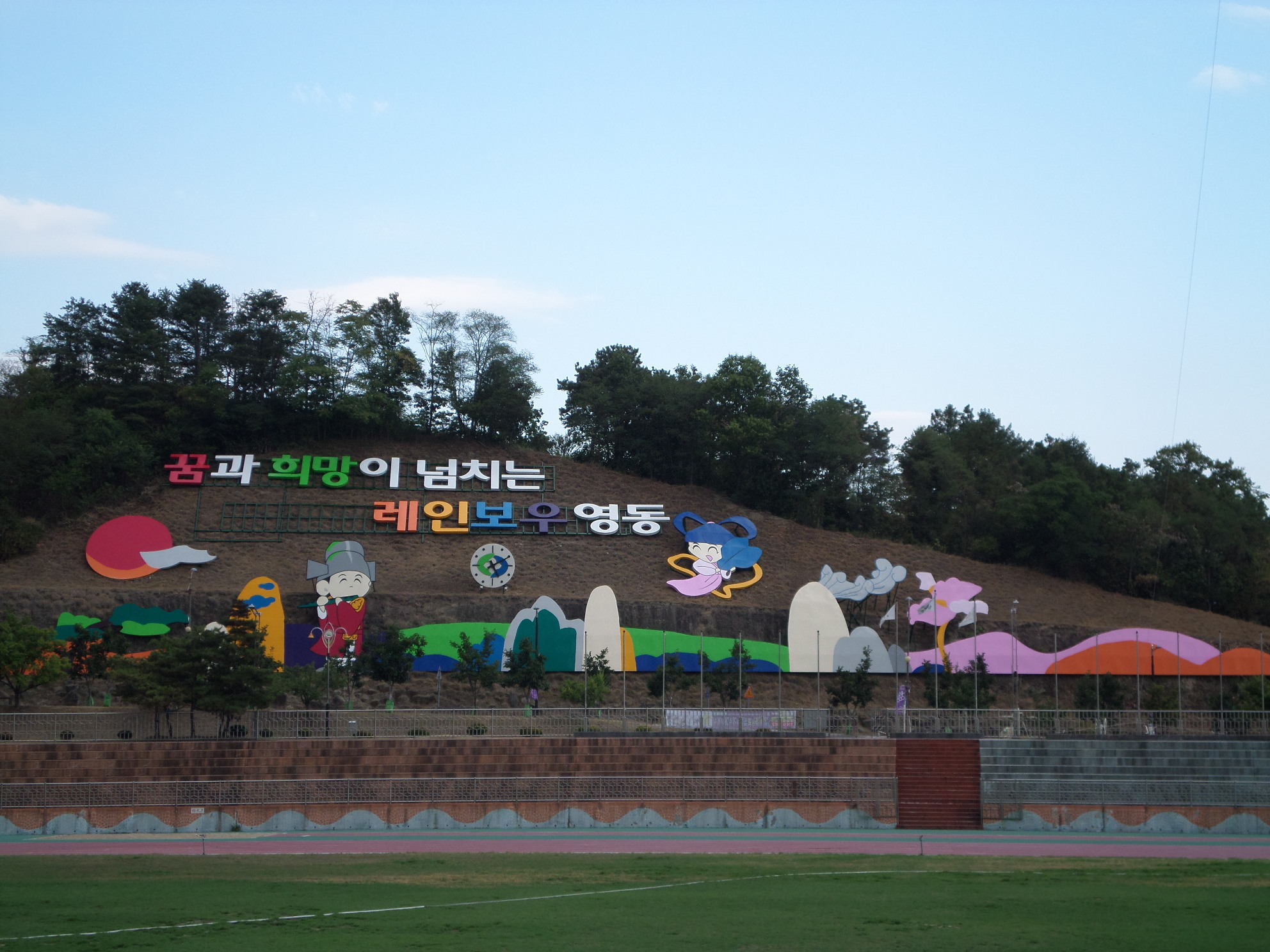 12-1. 장기미집행 시설 주민설명회 개최
10월중 / 영동읍 외 3개면
    총 103개소{도로94개소, 공원1개소, 녹지8개소)
12-2. 영동읍 전선지중화 사업
소화의원 ~ 중앙지구대 (0.6km) / 20억원
     세무서 ~ 영동문화원 (0.6km)  / 20억원
배전선로공사 착공
12-3. 구교로 전선지중화 사업
구교사거리 ~ 군청오거리 (0.7km)  / 40억
실시설계 및 공사발주 (한전)
12-4. 국토부 지역개발사업 추진
                                                                                                        (단위 : 백만원)
12-5. 군계획도로 개설사업 추진
                                                                                                        (단위 : 백만원)
12-6.  소규모지역개발사업 추진
사 업 량 : 372건 / 9,767백만원(2회 추경 86건 포함)
내     용 : 현황측량 및 실시설계, 사업집행
추진현황
12-7. 도시재생 뉴딜사업 도시재생대학 운영(3기)
대상 : 영동군민 희망자(40여명)
기간 : 9.23~11.30 / (사)충북남부마을만들기지원센터
12-8. 취약지역 생활여건 개조사업(도시형)
영동읍 부용리 일원 / 2,416백만원
주택정비사업 진행(25개소)
담장설치공사 (10개소)
12-9. 취약지역 생활여건 개조사업(농촌형)
심천면 장동2리 일원 / 1600백만원
공공기관 위탁 진행(농어촌공사 또는 충북개발공사)
12-10. 공동주택관리비용 지원사업
사업완료(세림빌라 외 13단지)
사업진행중(주원빌라 외 13단지)
12-11. 간판이 아름다운 거리조성사업
제1교 ∼ 소화의원 / 350백만원
업소별 공사착공(101개 업소)
12-12. 기타현안업무
용두공원사면 경관정비사업 실시설계용역 착수
▣ 이달의 중점 홍보 사항
도시재생대학 운영 /일간지,  감고을 소식지 게재